CS 61C: Great Ideas in Computer Architecture OpenMP
Instructor:
Randy H. Katz
http://inst.eecs.Berkeley.edu/~cs61c/fa13
10/23/13
Fall 2013 -- Lecture #16
1
New-School Machine Structures(It’s a bit more complicated!)
Software        Hardware
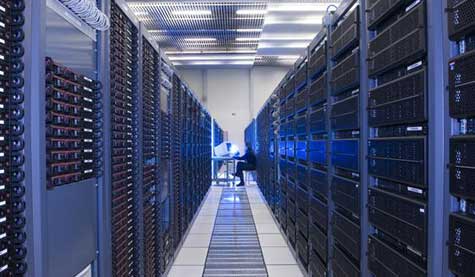 Parallel Requests
Assigned to computer
e.g., Search “Katz”
Parallel Threads
Assigned to core
e.g., Lookup, Ads
Parallel Instructions
>1 instruction @ one time
e.g., 5 pipelined instructions
Parallel Data
>1 data item @ one time
e.g., Add of 4 pairs of words
Hardware descriptions
All gates @ one time
Programming Languages
SmartPhone
Warehouse Scale Computer
Project 3
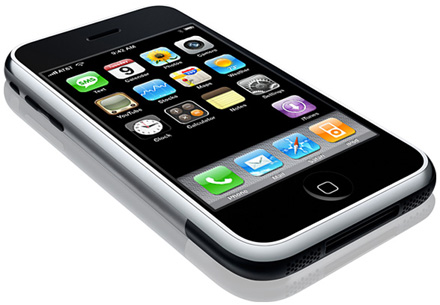 HarnessParallelism &
Achieve HighPerformance
Computer
…
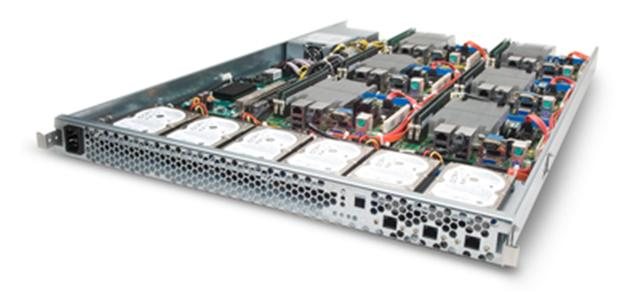 Core
Core
Memory               (Cache)
Input/Output
Core
Functional
Unit(s)
Instruction Unit(s)
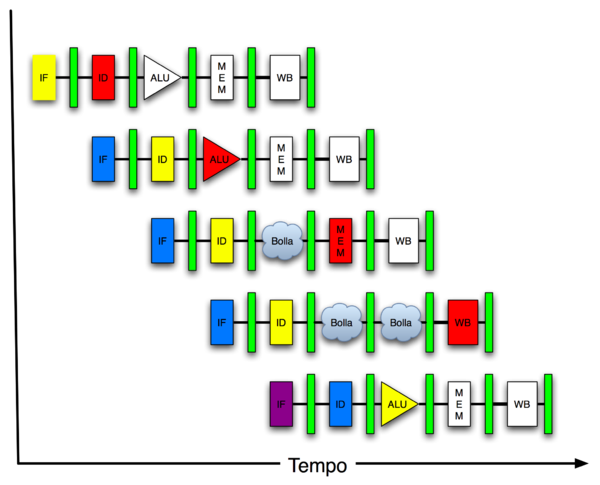 A3+B3
A2+B2
A1+B1
A0+B0
Cache Memory
Logic Gates
10/23/13
Fall 2013 -- Lecture #20
2
Agenda
Review
openMP
Administrivia
PI and Matrix Multiplication Examples
Scaling Experiments
Technology Break
False Sharing
Synchronization
And in Conclusion, …
10/23/13
Fall 2013 -- Lecture #16
3
Agenda
Review
openMP
Administrivia
PI and Matrix Multiplication Examples
Scaling Experiments
Technology Break
False Sharing
Synchronization
And in Conclusion, …
10/23/13
Fall 2013 -- Lecture #16
4
Review: OpenMP
OpenMP is an API used for multi-threaded, shared memory parallelism
Compiler Directives (inserted into source code)
Runtime Library Routines (called from your code)
Environment Variables (set in your shell)
Portable
Standardized
Easy to compile: gcc –fopenmp name.c
10/23/13
Fall 2013 -- Lecture #16
5
Review: Fork/Join Parallelism
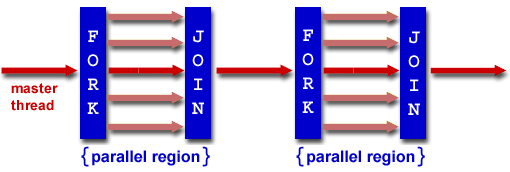 Start out executing the program with one master thread
Master thread forks worker threads as enter parallel code
Worker threads join (die or suspend) at end of parallel code
Image courtesy of http://www.llnl.gov/computing/tutorials/openMP/
10/23/13
Fall 2013 -- Lecture #16
6
Agenda
Review
openMP
Administrivia
PI and Matrix Multiplication Examples
Scaling Experiments
Technology Break
False Sharing
Synchronization
And in Conclusion, …
10/23/13
Fall 2013 -- Lecture #16
7
The Parallel for Pragma
Pragmas are a mechanism C provides for non-standard language extensions
#pragma omp parallel for
for (i=0; i<max; i++) zero[i] = 0;
Master thread creates additional threads, each with a separate execution context
Master thread becomes part of team of parallel threads inside parallel block
10/23/13
Fall 2013 -- Lecture #16
8
Controlling Number of Threads
How many threads will OpenMP create?
Can set via clause in parallel pragma:
#pragma omp parallel for num_threads(NUM_THREADS)
or can set via explicit call to runtime function:
#include <omp.h> /* OpenMP header file. */
omp_set_num_threads(NUM_THREADS);
or via NUM_THREADS environment variable, usually set in your shell to the number of processors in computer running program
NUM_THREADS includes the master thread
10/23/13
Fall 2013 -- Lecture #16
9
What Kind of Threads?
OpenMP threads are operating system threads
OS multiplexes these onto available hardware threads
Hopefully each assigned to a real hardware thread, so no OS-level time-multiplexing
But other tasks on machine can also use those hardware threads!
Be careful when timing results for project 3!
10/23/13
Fall 2013 -- Lecture #16
10
Invoking Parallel Threads
#include <omp.h>
#pragma omp parallel 
{
	int ID = omp_get_thread_num();
	foo(ID);
}
Each thread executes a copy of the code in the structured block
OpenMP intrinsic to get Thread ID number:
	omp_get_thread_num()
Note: no for
10/23/13
Fall 2013 -- Lecture #16
11
Data Races and Synchronization
Two memory accesses form a data race if from different threads access same location, at least one is a write, and they occur one after another
If there is a data race, result of program varies depending on chance (which thread first?)
Avoid data races by synchronizing writing and reading to get deterministic behavior
Synchronization done by user-level routines that rely on hardware synchronization instructions
(More on this later)
10/23/13
Fall 2013 -- Lecture #16
12
Controlling Sharing of Variables
Variables declared outside parallel block are shared by default
private(x) statement makes new private version of variable x for each thread
int i, temp, A[], B[];
#pragma omp parallel for private(temp)
for (i=0; i<N; i++) {	
   temp = A[i]; A[i] = B[i]; B[i] = temp; 
}
Note: for
10/23/13
Fall 2013 -- Lecture #16
13
Administrivia
HW #5 posted
Project 3 posted, 3-1 due Sunday@midnight
Image processing
Exploit what you are learning about cache blocking, SIMD instructions, and thread parallelism!
Who can achieve the fastest performance/highest speedup on the lab machines?
10/23/13
Fall 2013 -- Lecture #16
14
Katz ≠ Cats
Cats:
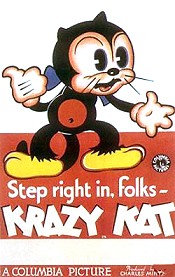 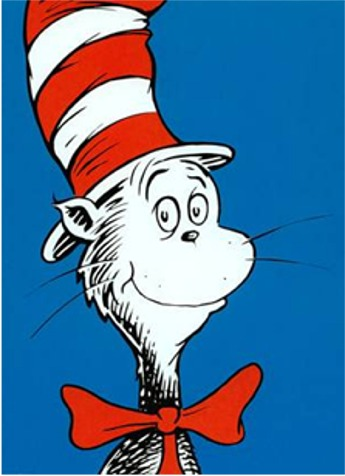 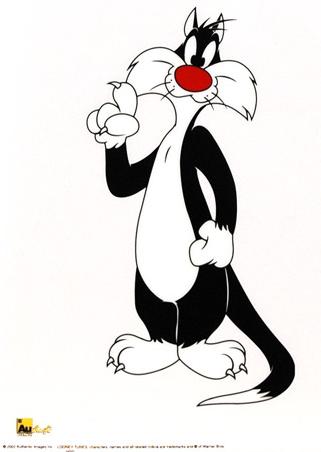 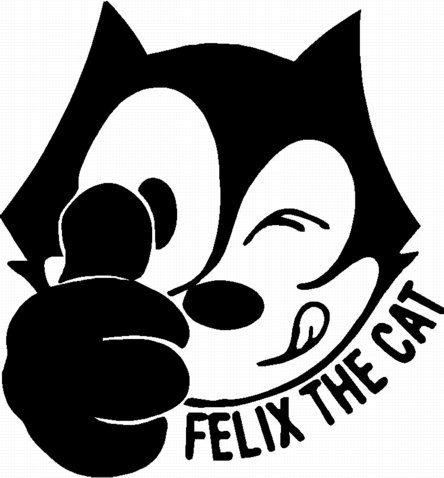 10/23/13
Fall 2013 -- Lecture #16
15
Katz ≠ Cats
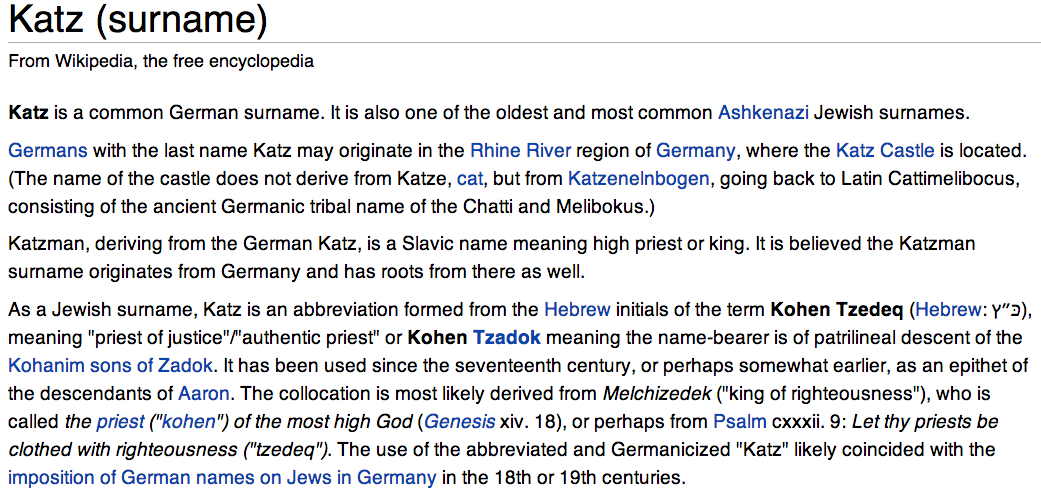 10/23/13
Fall 2013 -- Lecture #16
16
Agenda
Review
openMP
Administrivia
PI and Matrix Multiplication Examples
Scaling Experiments
Technology Break
False Sharing
Synchronization
And in Conclusion, …
10/23/13
Fall 2013 -- Lecture #16
17
π
3.141592653589793238462643383279502884197169399375105820974944592307816406286208998628034825342117067982148086513282306647093844609550582231725359408128481117450284102…
10/23/13
Fall 2013 -- Lecture #16
18
Calculating π
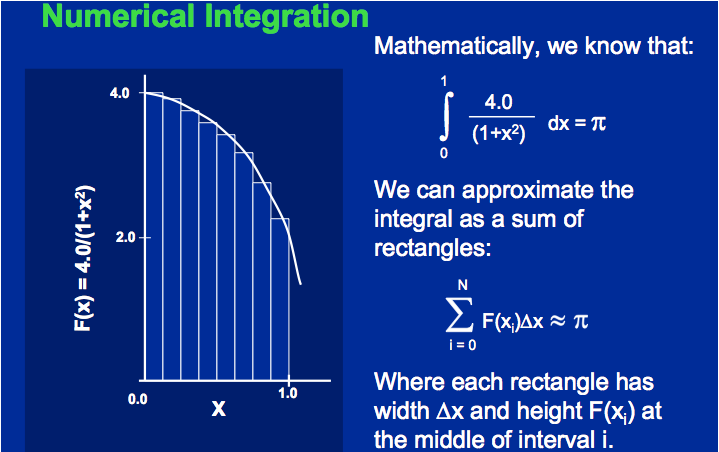 10/23/13
Fall 2013 -- Lecture #16
19
[Speaker Notes: PI = 4 x (arctan(1) – arctan(0))]
Sequential Calculation of π in C
#include <stdio.h>/* Serial Code */
static long num_steps = 100000; double step; 
int main (int argc; const char * argv[]) 
{	  int i; 	  double x, pi, sum = 0.0; 
	  step = 1.0/(double) num_steps; 
	  for (i=1;i<= num_steps; i++){ 
		  	x = (i-0.5)*step; 
		  	sum = sum + 4.0/(1.0+x*x); 
	  } 
	  pi = sum/num_steps; 
	  printf ("pi = %6.12f\n", pi);
}
10/23/13
Fall 2013 -- Lecture #16
20
OpenMP Version (with bug)
#include <omp.h>
static long num_steps = 100000; double step; 
#define NUM_THREADS 2 
void main () 
{	  int i; 	  double  x, pi, sum[NUM_THREADS]; 
	  step = 1.0/(double) num_steps; 
#pragma omp parallel private (x)
{	  int id = omp_get_thread_num(); 
	  for (i=id, sum[id]=0.0; i< num_steps; i=i+NUM_THREADS)
    { 
		 	 x = (i+0.5)*step; 
		 	 sum[id] += 4.0/(1.0+x*x); 
	  } 
} 
	  for(i=0, pi=0.0; i<NUM_THREADS; i++)
			pi += sum[i] ; 
	printf ("pi = %6.12f\n", pi  / num_steps);
}
10/23/13
Fall 2013 -- Lecture #16
21
OpenMP Version (with bug)
#include <omp.h>
static long num_steps = 100000; double step; 
#define NUM_THREADS 2 
void main () 
{	  int i; 	  double  x, pi, sum[NUM_THREADS]; 
	  step = 1.0/(double) num_steps; 
#pragma omp parallel private (x)
{	  int id = omp_get_thread_num(); 
	  for (i=id, sum[id]=0.0; i< num_steps; i=i+NUM_THREADS)
	  { 
		 	 x = (i+0.5)*step; 
		 	 sum[id] += 4.0/(1.0+x*x); 
	  } 
} 
	  for(i=0, pi=0.0; i<NUM_THREADS; i++)
			pi += sum[i] ; 
	printf ("pi = %6.12f\n", pi/num_steps);
}
Note: loop index variable i is shared between threads
10/23/13
Fall 2013 -- Lecture #16
22
OpenMP Reduction
Reduction: specifies that 1 or more variables that are private to each thread are subject of reduction operation at end of parallel region:reduction(operation:var) where
Operation: operator to perform on the variables (var) at the end of the parallel region
Var: One or more variables on which to perform scalar reduction. 
#pragma omp for reduction(+ : nSum) for (i = START ; i <= END ; ++i) 		nSum += i;
10/23/13
Fall 2013 -- Lecture #16
23
OpenMP Reduction Version
#include <omp.h>
#include <stdio.h>
/static long num_steps = 100000; 
double step; 
void main () 
{	  int i; 	  double x, pi, sum = 0.0; 
	  step = 1.0/(double) num_steps; 
#pragma omp parallel for private(x) reduction(+:sum)
	  for (i=1; i<= num_steps; i++){ 
		  x = (i-0.5)*step; 
		  sum = sum + 4.0/(1.0+x*x); 
	  } 
	  pi = sum / num_steps; 
	printf ("pi = %6.8f\n", pi);
}
Note: Don’t have to declare for loop index variable i private, since that is default
10/23/13
Fall 2013 -- Lecture #16
24
OpenMP Timing
omp_get_wtime – Elapsed wall-clock time
#include <omp.h> // to get function
double omp_get_wtime(void); 
Elapsed wall-clock time in seconds. The time is measured per thread, no guarantee can be made that two distinct threads measure the same time.
Time is measured from some "time in the past". On POSIX-compliant systems the seconds since the Epoch (00:00:00 UTC, January 1, 1970) are returned.
10/23/13
Fall 2013 -- Lecture #16
25
Matrix Multiply in OpenMP
Note: Outer loop index i is private by default. Written explicitly here for clarity
start_time = omp_get_wtime();
#pragma omp parallel for private(tmp, i, j, k)  
	for (i=0; i<Ndim; i++){
		for (j=0; j<Mdim; j++){
      tmp = 0.0;
			for(k=0;k<Pdim;k++){
				/* C(i,j) = sum(over k) A(i,k) * B(k,j) */
				tmp += *(A+(i*Ndim+k)) *  *(B+(k*Pdim+j));
			}
			*(C+(i*Ndim+j)) = tmp;
		}
	}
run_time = omp_get_wtime() - start_time;
Note: Outer loop spread
across N threads; inner loops inside a thread
10/23/13
Fall 2013 -- Lecture #16
26
Notes on Matrix Multiply Example
More performance optimizations available
Higher compiler optimization (-O2) to reduce number of instructions executed
Cache blocking to improve memory performance
Using SIMD SSE3 Instructions to improve floating-point computation rate
10/23/13
Fall 2013 -- Lecture #16
27
Agenda
Review
openMP
Administrivia
PI and Matrix Multiplication Examples
Scaling Experiments
Technology Break
False Sharing
Synchronization
And in Conclusion, …
10/23/13
Fall 2013 -- Lecture #16
28
32-Core System for Experiments
Intel Nehalem Xeon 7550 
HW Multithreading: 2 Threads / core
8 cores / chip
4 chips / board
 64 Threads / system
2.00 GHz
256 KB L2 cache/ core
18 MB (!) shared L3 cache / chip
10/23/13
Fall 2013 -- Lecture #16
29
Experiments
Compile and run at NUM_THREADS = 64
Compile and run at NUM_THREADS = 64 with –O2
Compile and run at NUM_THREADS = 32, 16, 8, … with –O2
10/23/13
Fall 2013 -- Lecture #16
30
Remember: Strong vs Weak Scaling
Strong scaling: problem size fixed
Weak scaling: problem size proportional to increase in number of processors
Speedup on multiprocessor while keeping problem size fixed is harder than speedup by increasing the size of the problem
But a natural use of a lot more performance is to solve a lot bigger problem
Fall 2013 -- Lecture #16
10/23/13
31
32 Core: Speed-up vs. Scale-up
Scale-up: Fl. Pt. Ops = 2 x Size3
Speed-up
Memory Capacity = f(Size2), Compute = f(Size3)
10/23/13
Fall 2013 -- Lecture #16
32
32 Core: Speed-up vs. Scale-up
Scale-up: Fl. Pt. Ops = 2 x Size3
Speed-up
Memory Capacity = f(Size2), Compute = f(Size3)
10/23/13
Fall 2013 -- Lecture #16
33
Strong vs. Weak Scaling
10/23/13
Fall 2013 -- Lecture #16
34
Peer Instruction: Why Multicore?
The switch in ~ 2004 from 1 processor per chip to multiple processors per chip happened because:

The “power wall” meant that no longer get speed via higher clock rates and higher power per chip
There was no other performance option but replacing 1 inefficient processor with multiple efficient processors
OpenMP was a breakthrough in ~2000 that made parallel programming easy
10/23/13
Fall 2013 -- Lecture #16
35
[Speaker Notes: C is answer; not D, because 100s of programming languages]
Peer Instruction: Why Multicore?
The switch in ~ 2004 from 1 processor per chip to multiple processors per chip happened because:

The “power wall” meant that no longer get speed via higher clock rates and higher power per chip
There was no other performance option but replacing 1 inefficient processor with multiple efficient processors
OpenMP was a breakthrough in ~2000 that made parallel programming easy
10/23/13
Fall 2013 -- Lecture #16
36
[Speaker Notes: E is answer; not H, because 100s of programming languages]
Agenda
Review
openMP
Administrivia
PI and Matrix Multiplication Examples
Scaling Experiments
Technology Break
False Sharing
Synchronization
And in Conclusion, …
10/23/13
Fall 2013 -- Lecture #16
37
Cache Coherency Tracked by Block
Processor 0
Processor 1
Suppose block size is 32 bytes
Suppose Processor 0 reading and writing variable X, Processor 1 reading and writing variable Y
Suppose in X location 4000,  Y in 4012
What will happen?
Cache 0
Cache 1
4000
4000
4004
4008
4012
4016
4028
Tag
32-Byte Data Block
Memory
10/23/13
Fall 2013 -- Lecture #15
38
Coherency Tracked by Cache Line
Block ping-pongs between two caches even though processors are accessing disjoint variables
Effect called false sharing 
How can you prevent it?
10/23/13
Fall 2013 -- Lecture #15
39
Fourth “C” of Cache Misses:Coherence Misses
Misses caused by coherence traffic with other processor
Also known as communication misses because represents data moving between processors working together on a parallel program
For some parallel programs, coherence misses can dominate total misses
10/23/13
Fall 2013 -- Lecture #15
40
False Sharing in OpenMP
int i; 	  double  x, pi, sum[NUM_THREADS]; 
#pragma omp parallel private (i, x)
{	  int id = omp_get_thread_num(); 
	  for (i=id, sum[id]=0.0; i< num_steps; i=i+NUM_THREAD)  { 
		 	 x = (i+0.5)*step; 
		 	 sum[id] += 4.0/(1.0+x*x); 
	  }
}
What is problem?
Sum[0] is 8 bytes in memory, Sum[1] is adjacent 8 bytes in memory => false sharing if block size > 8 bytes
10/23/13
Fall 2013 -- Lecture #16
41
Peer Instruction: No False Sharing
{	  int i; 	  double  x, pi, sum[10000]; 
#pragma omp parallel private (i, x)
{	  int id = omp_get_thread_num(),  fix = __________;
	  for (i=id, sum[id]=0.0; i< num_steps; i=i+NUM_THREADS) { 
		 	 x = (i+0.5)*step; 
		 	 sum[id*fix] += 4.0/(1.0+x*x); 
	  }
What is best value to set fix to prevent false sharing?
10/23/13
Fall 2013 -- Lecture #16
42
[Speaker Notes: D is answer]
Peer Instruction: No False Sharing
{	  int i; 	  double  x, pi, sum[10000]; 
#pragma omp parallel private (i,x)
{	  int id = omp_get_thread_num(),  fix = __________;
	  for (i=id, sum[id]=0.0; i< num_steps; i=i+NUM_THREADS) { 
		 	 x = (i+0.5)*step; 
		 	 sum[id*fix] += 4.0/(1.0+x*x); 
	  }
What is best value to set fix to prevent false sharing?
10/23/13
Fall 2013 -- Lecture #16
43
[Speaker Notes: D is answer]
Agenda
Review
openMP
Administrivia
PI and Matrix Multiplication Examples
Scaling Experiments
Technology Break
False Sharing
Synchronization
And in Conclusion, …
10/23/13
Fall 2013 -- Lecture #16
44
Types of Synchronization
Parallel threads run at varying speeds, need to synchronize their execution when accessing shared data.
Two basic classes of synchronization:
Producer-Consumer	
Consumer thread(s) wait(s) for producer thread(s) to produce needed data
Deterministic ordering. Consumer always runs after producer (unless there’s a bug!)
Mutual Exclusion
Any thread can touch the data, but only one at a time.
Non-deterministic ordering. Multiple orders of execution are valid.
10/23/13
Fall 2013 -- Lecture #16
45
Simple OpenMP Parallel Sections
OpenMP Fork and Join are examples of producer-consumer synchronization
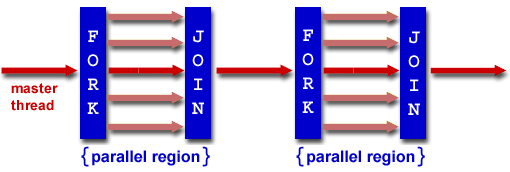 At join, have to wait for all workers to finish at a “barrier” before starting following sequential master thread
Master doesn’t fork worker threads until data is ready for them
Image courtesy of http://www.llnl.gov/computing/tutorials/openMP/
10/23/13
Fall 2013 -- Lecture #20
46
Barrier Synchronization
Barrier waits for all threads to complete a parallel section. Very common in parallel processing.
How does OpenMP implement this?
10/23/13
Fall 2013 -- Lecture #16
47
Barrier: First Attempt (pseudo-code)
int n_working = NUM_THREADS; /* Shared variable*/
#pragma omp parallel
{
	int ID = omp_get_thread_num();
	foo(ID); /* Do my chunk of work. */
  
  /* Barrier code. */
  n_working -= 1; /* I’m done */
	if (ID == 0) { /* Master */
  	  while (n_working != 0)
	    ; /* master spins until everyone finished */
	} else {
	   /* Put thread to sleep if not master */
  };
}
10/23/13
Fall 2013 -- Lecture #16
48
Flashcard quiz: Implementing Barrier Count decrement
Thread #1
/* n_working -= 1 */
lw $t0, ($s0)
addiu $t0, -1
sw $t0, ($s0)
Thread #2
/* n_working -=1 */
lw $t0, ($s0)
addiu $t0, -1
sw $t0, ($s0)
If initially n_working = 5, what are possible final values after both threads finish above code sequence?
n_working = 3 only
n_working = 3, or n_working = 4 only
n_working = 3, 4, or 5 only
Undefined
10/23/13
Fall 2013 -- Lecture #16
49
Flashcard quiz: Implementing Barrier Count decrement
Thread #1
/* n_working -= 1 */
lw $t0, ($s0)
addiu $t0, -1
sw $t0, ($s0)
Thread #2
/* n_working -=1 */
lw $t0, ($s0)
addiu $t0, -1
sw $t0, ($s0)
If initially n_working = 5, what are possible final values after both threads finish above code sequence?
n_working = 3 only
n_working = 3, or n_working = 4 only
n_working = 3, 4, or 5 only
Undefined
10/23/13
Fall 2013 -- Lecture #16
50
Decrement of Barrier Variable is Example of Mutual Exclusion
Want each thread to atomically decrement the n_working variable
Atomic from Greek “Atomos” meaning indivisible!
Ideally want:
Begin atomic section /*Only one thread at a time*/
		lw $t0, ($s0)
		addiu $t0, -1
		sw $t0, ($s0)
End atomic section/*Allow another thread in */
10/23/13
Fall 2013 -- Lecture #16
51
New Hardware Instructions
For some common useful cases, some instruction sets have special instructions that atomically read-modify-write a memory location
Example:
fetch-and-add r_dest, (r_address), r_val implemented as:
  r_dest = Mem[r_address] //Return old value in register
  t = r_dest + r_val		  // Updated value
  Mem[r_address] = t	     //Increment value in memory

Simple common variant: test-and-set r_dest, (r_address)
	Atomically reads old value of memory into r_dest, and puts 1 into memory location.  Used to implement locks
10/23/13
Fall 2013 -- Lecture #16
52
Use locks for more general atomic sections
Atomic sections commonly called “critical sections”

Acquire(lock) /* Only one thread at a time in section. */
/* Critical Section Code */
Release(lock) /* Allow other threads into section. */

A lock is a variable in memory (one word)
Hardware atomic instruction, e.g., test-and-set, checks and sets lock in memory
10/23/13
Fall 2013 -- Lecture #16
53
Implementing Barrier Count decrement with locks
/* Acquire lock */
spin:
testandset $t0, ($s1) /* $s1 has lock address */
bnez $t0, spin

lw $t0, ($s0)
addiu $t0, -1
sw $t0, ($s0)

/* Release lock */
sw $zero, ($s1)  /*Regular store releases lock*/
10/23/13
Fall 2013 -- Lecture #16
54
MIPS Atomic Instructions
Splits atomic into two parts:
Load Linked                  LL rt, offset(base)
Regular load that “reserves” an address
Store Conditional        SC rt, offset(base)
Store that only happens if no other hardware thread touched the reserved address
Success: rt=1 and memory updated
Failure: rt = 0 and memory unchanged	
Can implement test-and-set or fetch-and-add as short code sequence
Reuses cache snooping hardware to check if other processors touch reserved memory location
10/23/13
Fall 2013 -- Lecture #16
55
ISA Synchronization Support
All have some atomic Read-Modify-Write instruction
Varies greatly – little agreement on “correct” way to do this
No commercial ISA has direct support for producer-consumer synchronization
Use mutual exclusion plus software to get same effect (e.g., barrier in OpenMP)
This area is still very much “work-in-progress” in computer architecture
10/23/13
Fall 2013 -- Lecture #16
56
OpenMP Critical Sections
#pragma omp parallel
{
	int ID = omp_get_thread_num();
	foo(ID); /* Do my chunk of work. */
  
#pragma omp critical
  { /* Only one thread at a time */
			/* shared_variable_updates */
  }
}
10/23/13
Fall 2013 -- Lecture #16
57
Agenda
Review
openMP
Administrivia
PI and Matrix Multiplication Examples
Scaling Experiments
Technology Break
False Sharing
Synchronization
And in Conclusion, …
10/23/13
Fall 2013 -- Lecture #16
58
And, in Conclusion, …
MatrixMultiply  speedup versus scaleup
Strong versus weak scaling
Synchronization:
Producer-consumer versus mutual-exclusion
Hardware provides some atomic instructions
Software builds up other synchronization using these
10/23/13
Fall 2013 -- Lecture #16
59